Презентация проекта 

«В здоровом теле –
здоровый дух»
Педагогическое кредо проекта:Здоровье ребенка превыше всего, Богатство земли не заменит егоЗдоровье не купишь, никто не продастЕго берегите, как сердце, как глаз.
АКТУАЛЬНОСТЬ ТЕМЫ
. Привычка к здоровому образу жизни – это главная, основная, жизненно важная привычка, она  аккумулирует в себе результат использования имеющихся средств физического воспитания детей дошкольного возраста,  в целях решения оздоровительных, образовательных и воспитательных задач. Поэтому дошкольные учреждения и семья призваны в дошкольном детстве, заложить основы здорового образа жизни, используя различные формы работы.
Этапы проекта
1.организационный.
-накопительная информация
-анкетирование 
-беседы
2. Внедренческий.
-НОД  
«На книжной полке» разучивание потешек
подвижные игры
-гимнастика
-профилактика
3.Заключительный.
-творческая мастерская
«Для мам и пап» информация
- «Веселись детвора» муз.досуг.
спортивный праздник.
- «Страна светофория»
Участники проекта
дети и родители средней группы.
Вид проекта
долгосрочный
Тип проекта
информационно-практико - ориентированный
ЦЕЛЬ
Создать условия для формирование у детей осознанного отношения к своему здоровью
Задачи
формировать положительное отношение к здоровому образу жизни;

повышать грамотность родителей в вопросах воспитания и укрепления здоровья детей и семьи

-применение здоровьесберегающих технологий
в пед процессе.
Реализация
проекта
«Витамины я люблю – быть здоровым  я  хочу!»
Беседа
Летние «Веселые старты»
Совместно с родителями
«Витаминный калейдоскоп»
занятие
Беседа-игра
«По дороге с Айболитом»
Муз. Досуг.
Спортивный праздник
совместно  с с т. группой
Дидактическая игра
Конкурс «Эмблема» команды
Формы организации
Соблюдение режима
Культура питания
Культурно-гигиенические навыки
Закаливание
профилактика
гимнастика
Физ.занятия
минутки
досуг
развлечение
Игры:
Подвижные
здоровьесберегающие
Гимнастика для глаз.
Дыхательная гимнастика.
Пальчиковая гимнастика.
Релаксация
Виды деятельности используемые в работе по сохранению и стимулированию здоровья.
Ароматерапия
Улыбкотерапия
Самомассаж и точечный массаж.
Физкультминутки.
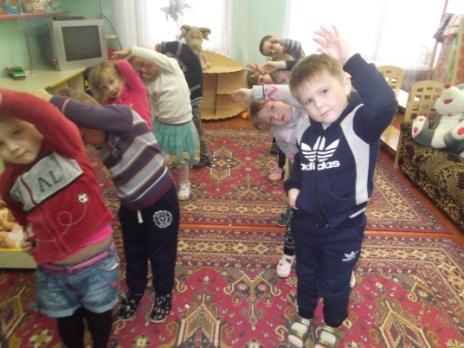 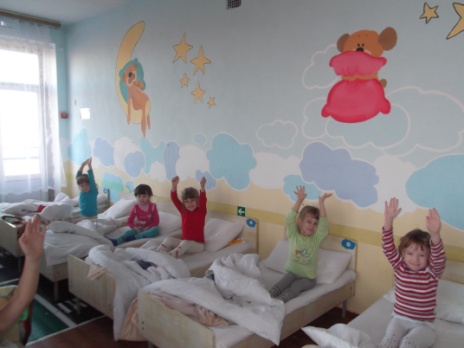 утренняя
пробуждения
гимнастика
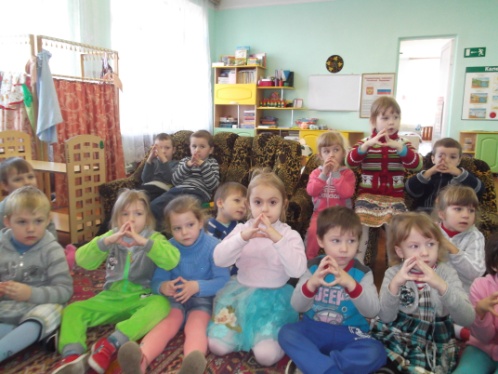 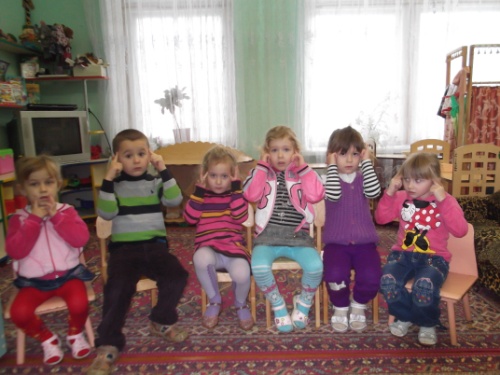 артикуляционная
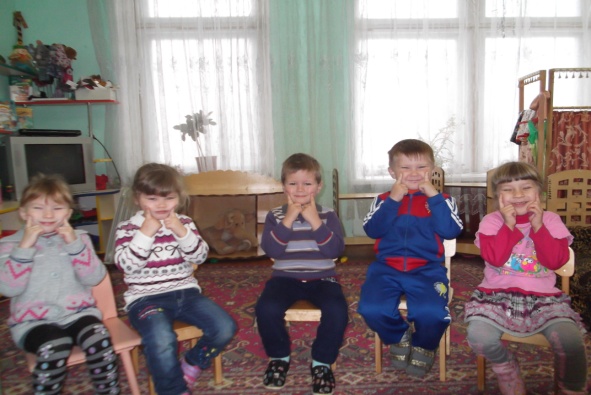 точечный массаж
дыхательная
пальчиковая
Беседа                                                                                   «Витамины я люблю – быть здоровым я хочу».
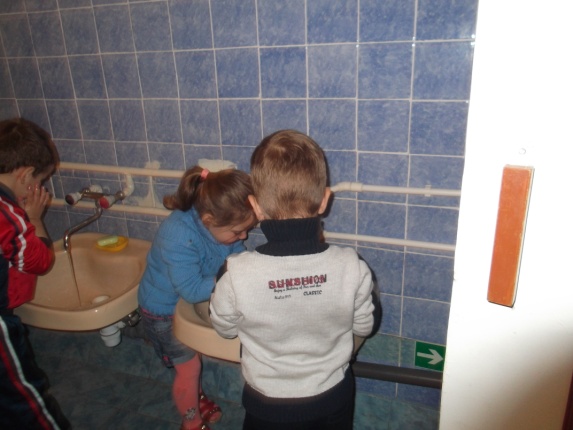 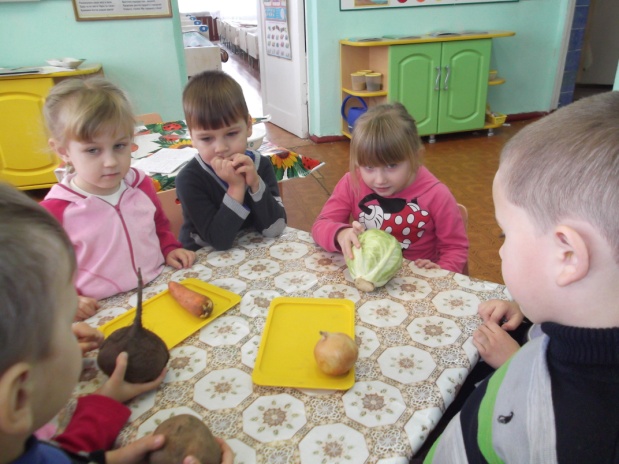 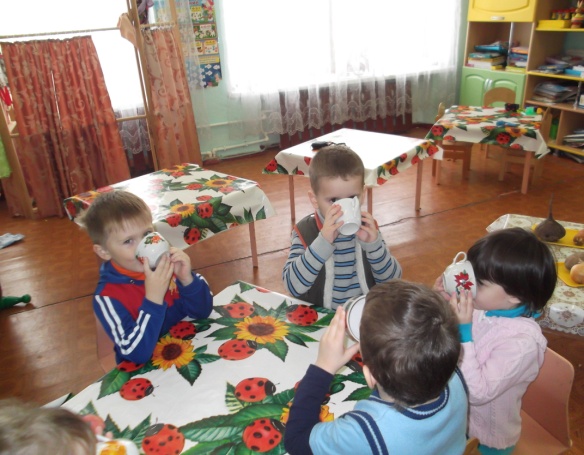 « Витаминный калейдоскоп».
занятие
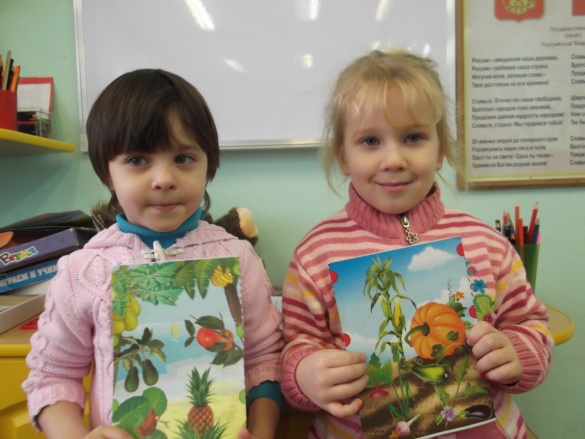 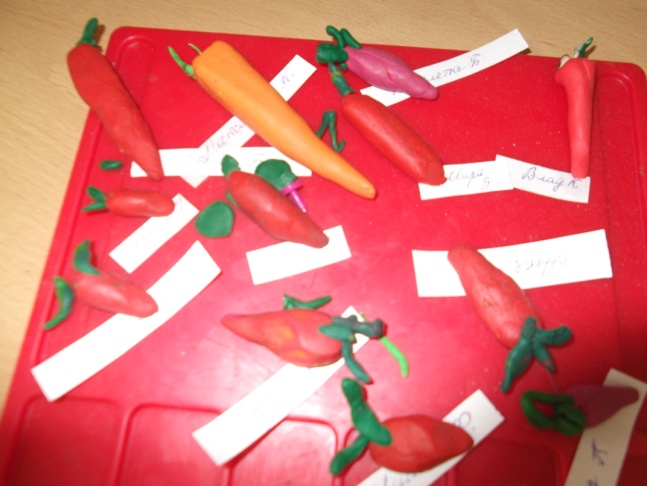 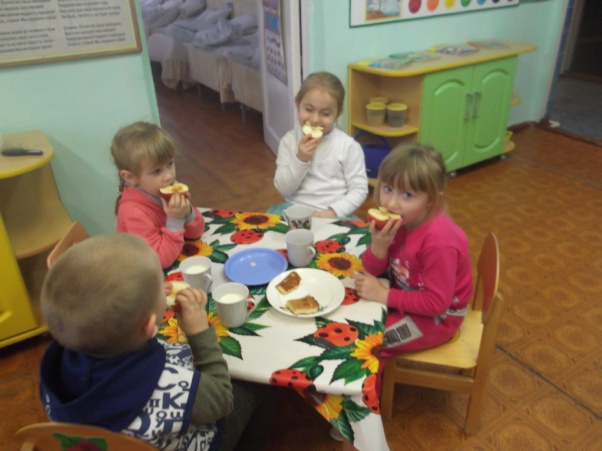 «По дороги с Айболитом»
музыкальный досуг
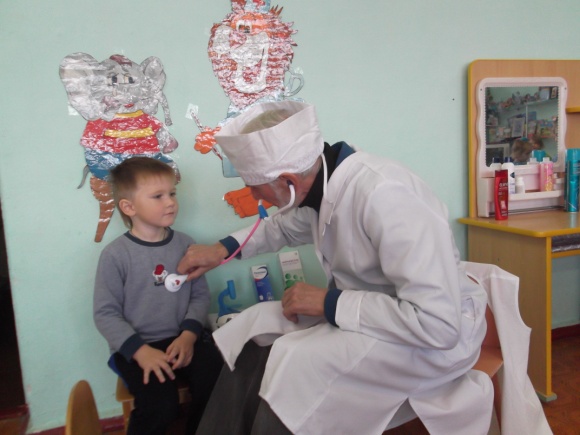 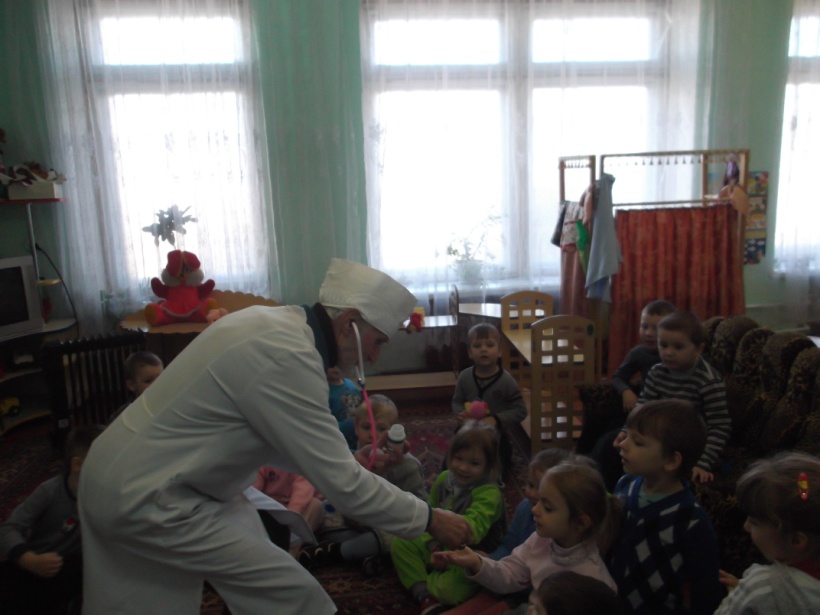 «Мы со спортом дружим»
спортивный праздник
совместно с  детьми старшей группы».
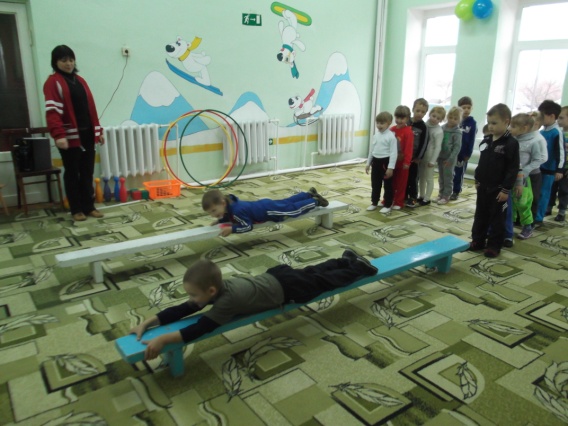 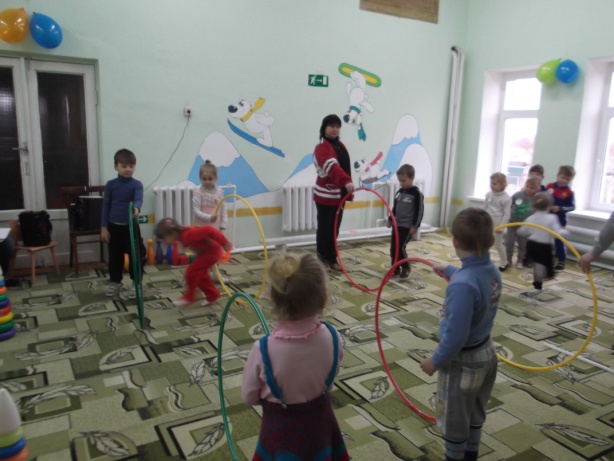 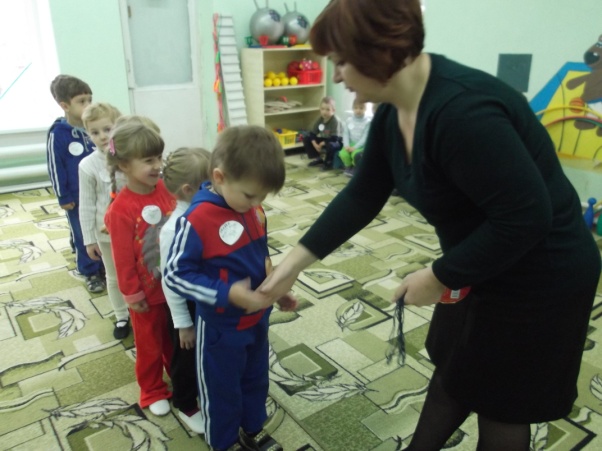 Творческая мастерская
(«Мы  со спортом дружим»
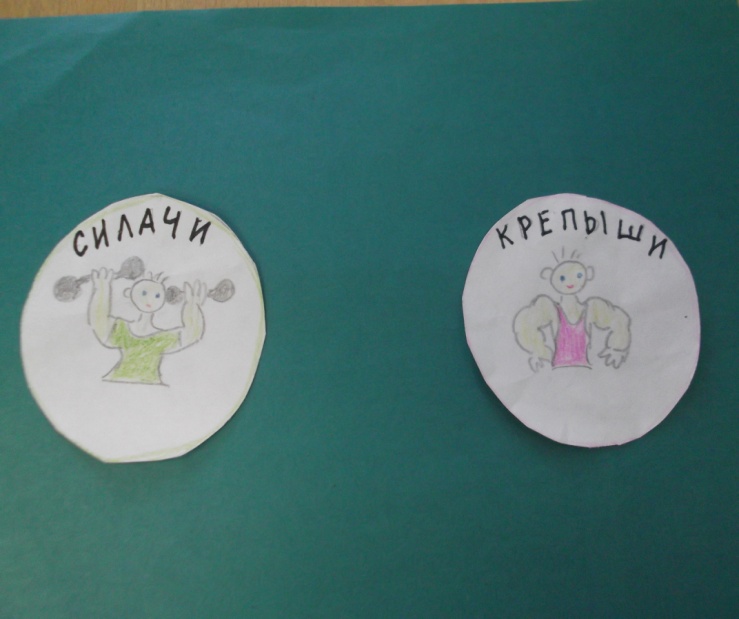 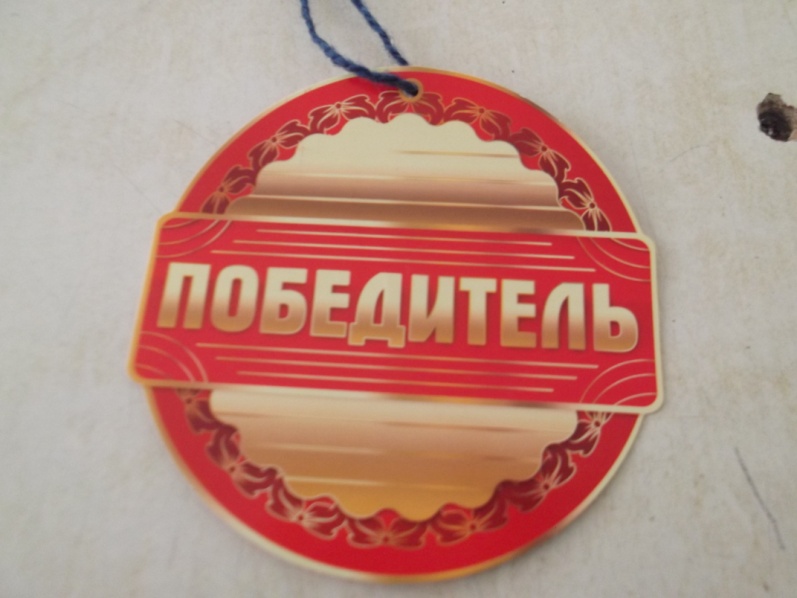 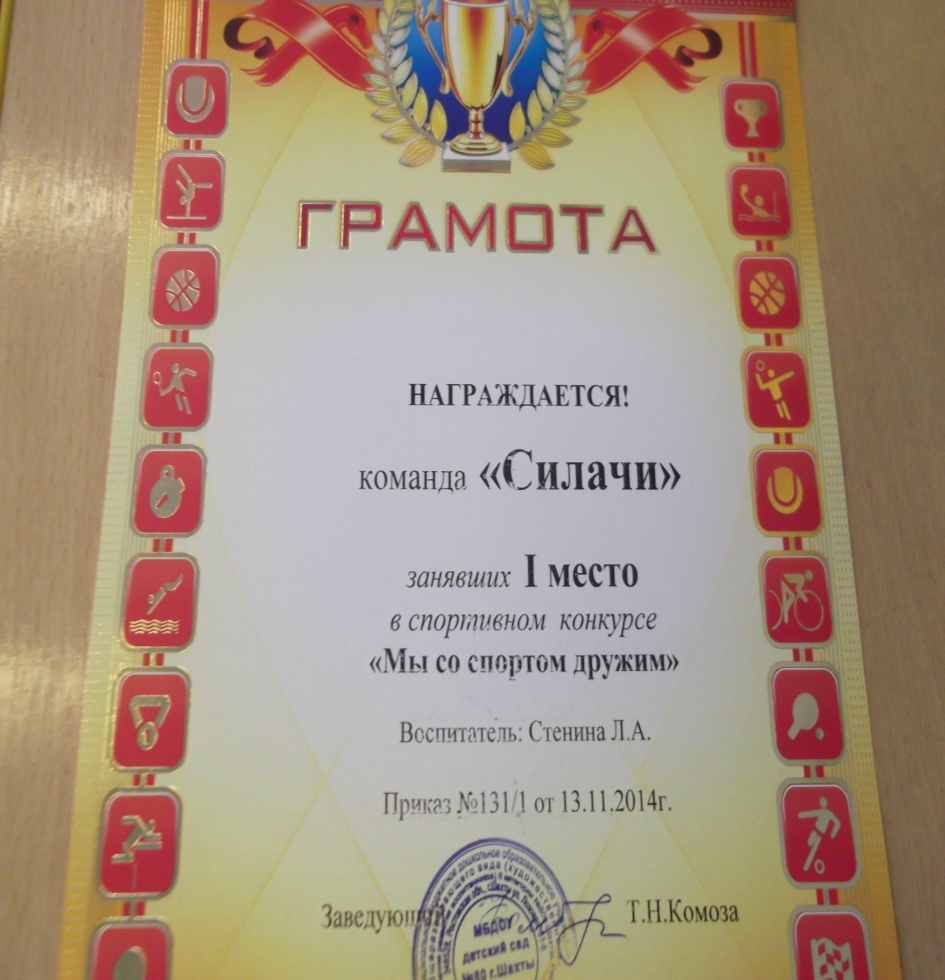 Творческая мастерская
(«Страна светофория»»
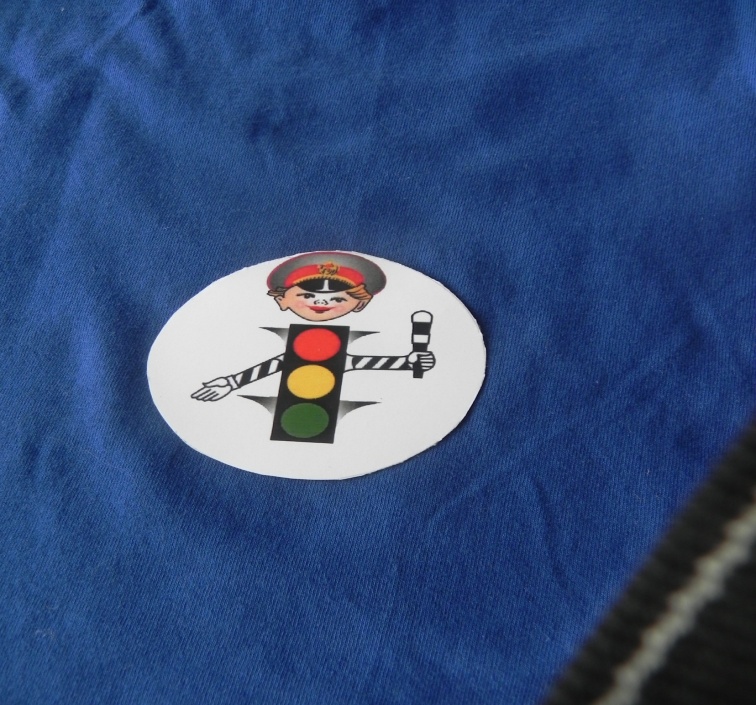 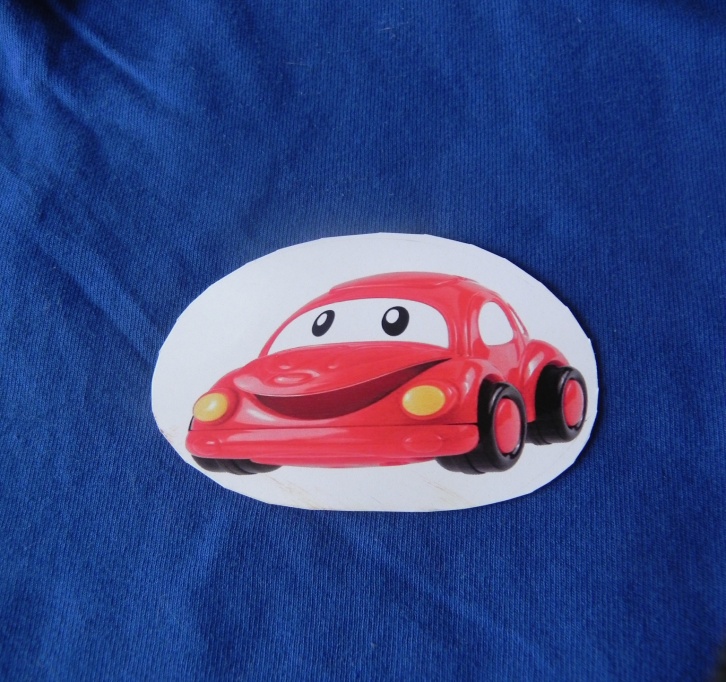 « Страна светофория»
Спортивный праздник 
Тема : ПДД
(совместно с ст.гр.)
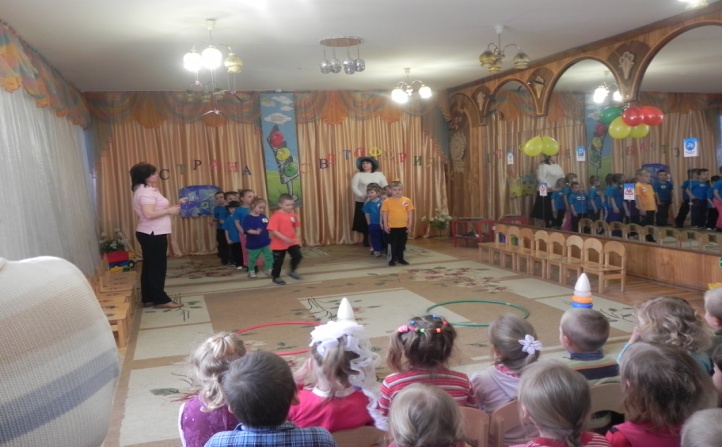 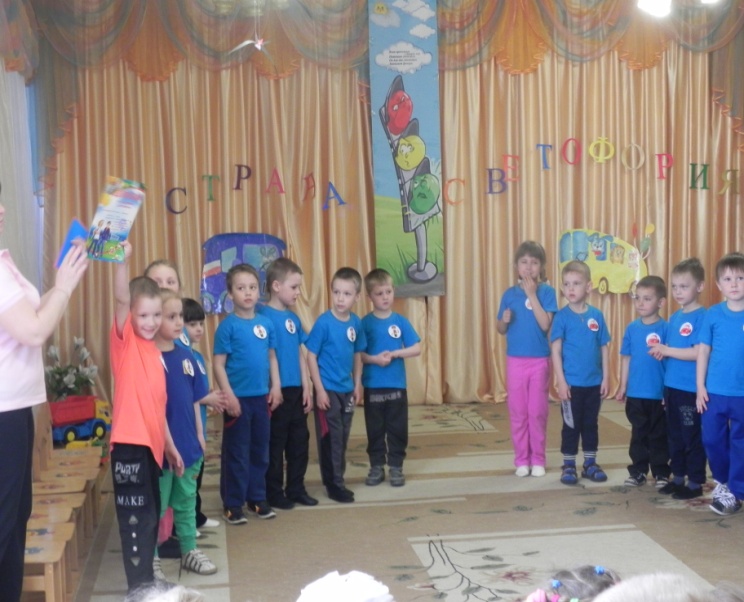 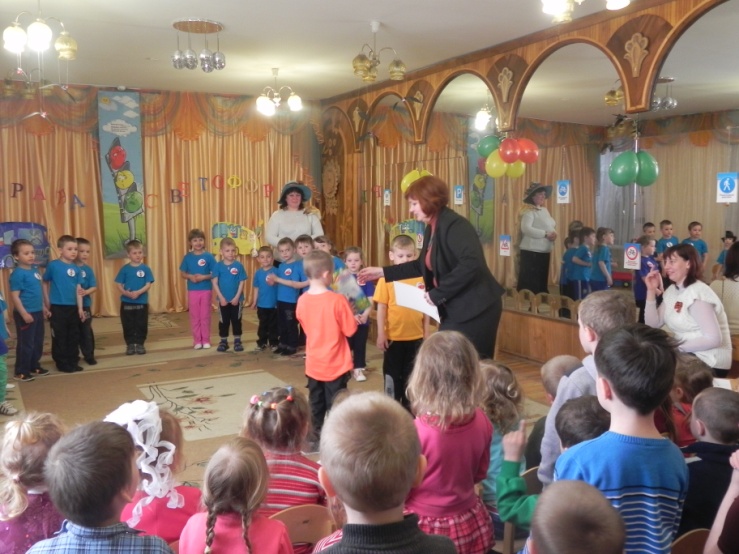